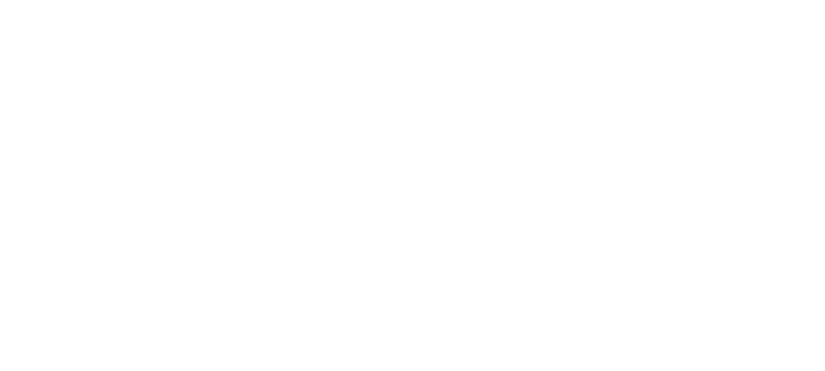 COVID-19 AND YOUR BUSINESS
LIVE WEBINAR APRIL 14 2020
PRESENTED BY:
RICHARD BUGLER BA ACA
MANAGING PARTNER OF ALBERT GOODMAN
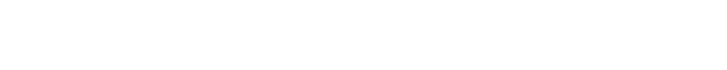 COVID-19 AND YOUR BUSINESS
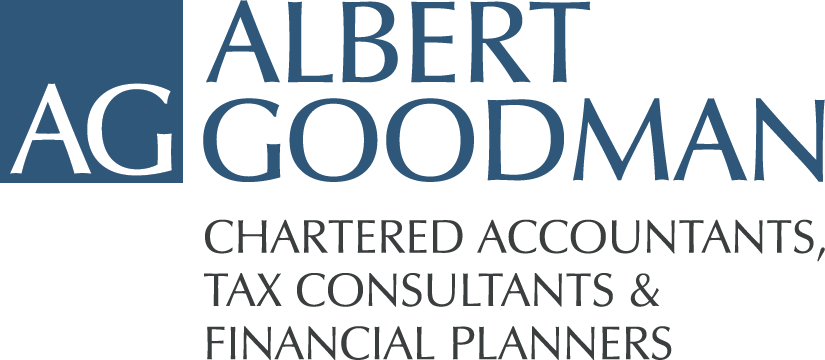 Format of webinar:
Introduction

Key points from last week

Business Coronavirus checklist

CV Business Interruption Loan Scheme

Conclusion


Q&A
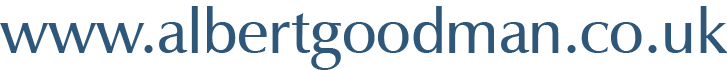 COVID-19 AND YOUR BUSINESS
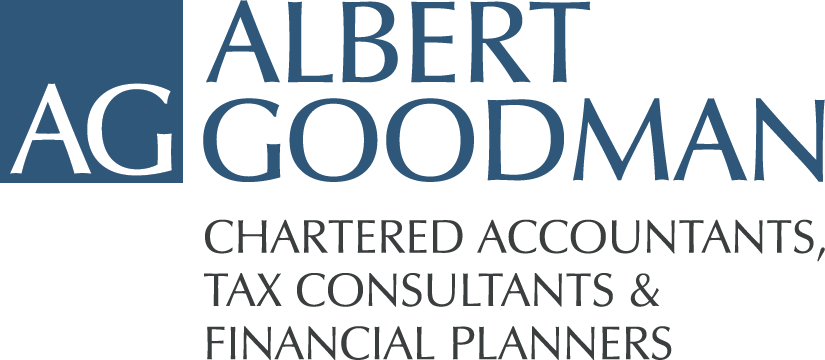 Introductions and welcome
My role and experience:
50% working with clients
50% Managing Albert Goodman
Our audience:
Diverse mix of businesses and individuals
Some CBILS loan applications approved
Managing staff on furlough leave
Uncertainty surrounding next 2 – 3 months
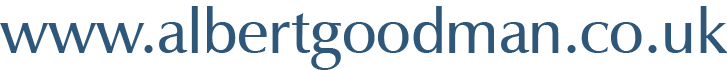 COVID-19 AND YOUR BUSINESS
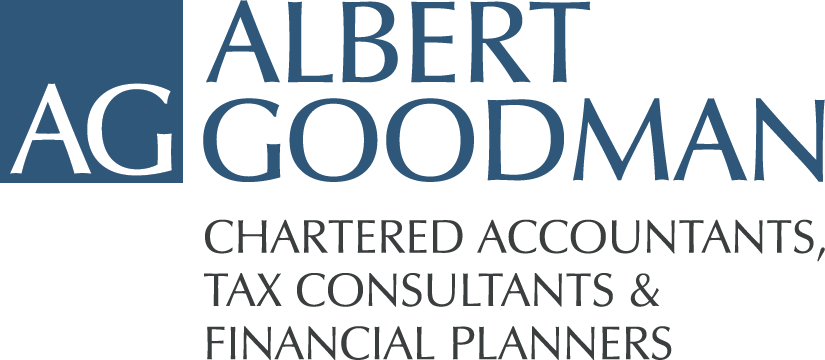 Virtual housekeeping
Reliant on IT

Weekly webinars planned

Supporting slides

See recordings of our previous webinars
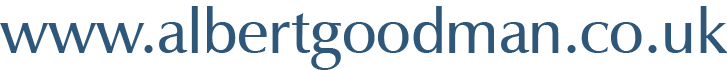 COVID-19 AND YOUR BUSINESS
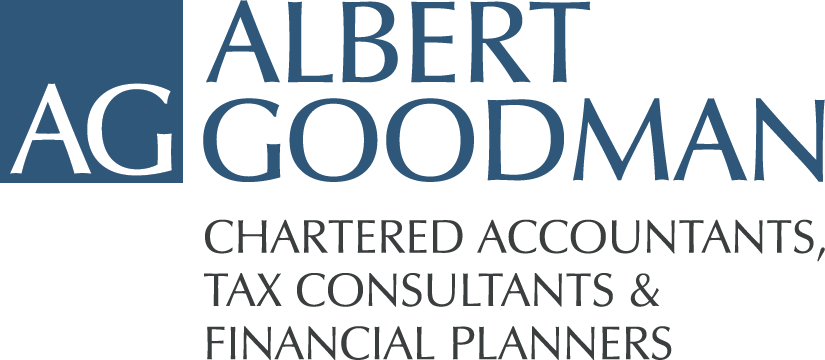 Key points from last week
Delays on CBLIS loan applications

Uncertainty regarding holiday and furlough

Cash flow starting to bite

Concerns over April wage payments
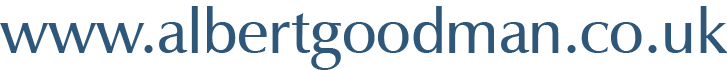 COVID-19 AND YOUR BUSINESS
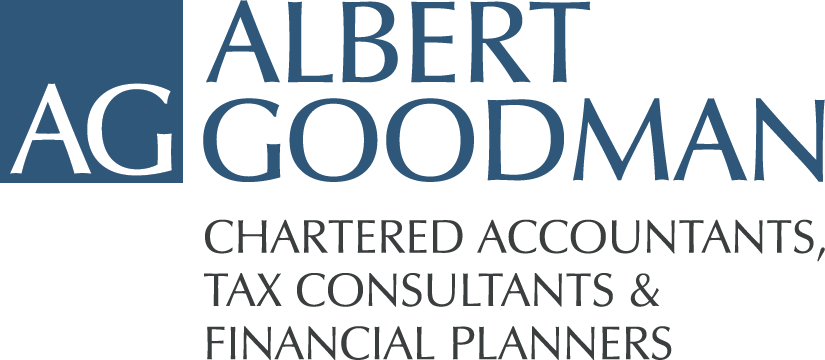 Business Coronavirus Checklist
Deferral support:
VAT payment deferral 

Self assessment POA deferral 

Other HMRC TTP support 

Companies House filling extensions

3 month mortgage holidays
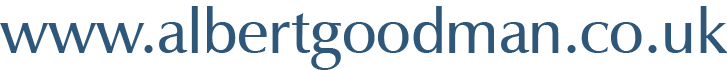 COVID-19 AND YOUR BUSINESS
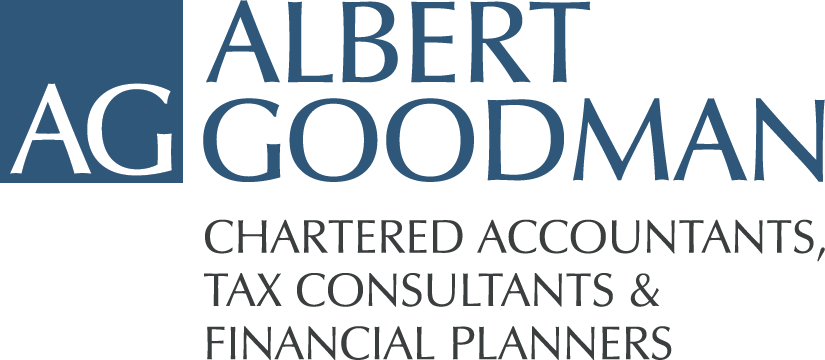 Business Coronavirus Checklist
Monetary Incentives:
SSP – claim 2 weeks when off due to C19

Self employment income support scheme

Leisure, retail and hospitality rates holiday / grants

Job Retention Scheme

Business Interruption Loan Scheme
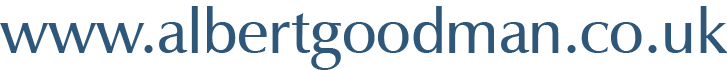 COVID-19 AND YOUR BUSINESS
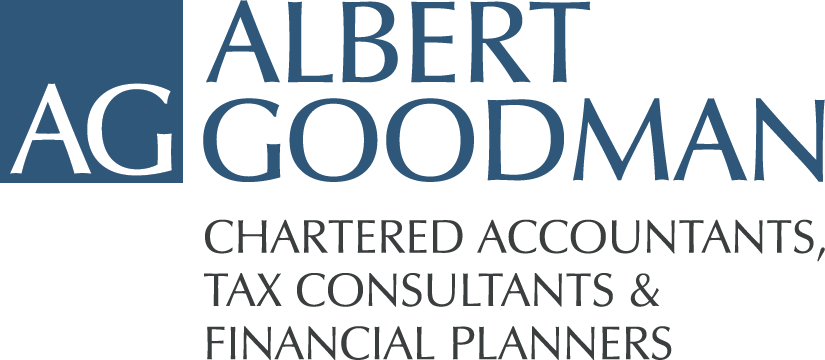 Coronavirus Business Interruption Loan Scheme (CBILS)
Current Position:
3 weeks in- slow take up

Significant reform carried out- further needed?

1/5th of businesses plan to apply

1.4% of applications have been successful (4200 from 300 000)

£800m vs £330bn

Bureaucracy and reluctance
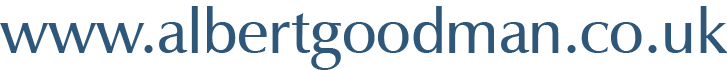 COVID-19 AND YOUR BUSINESS
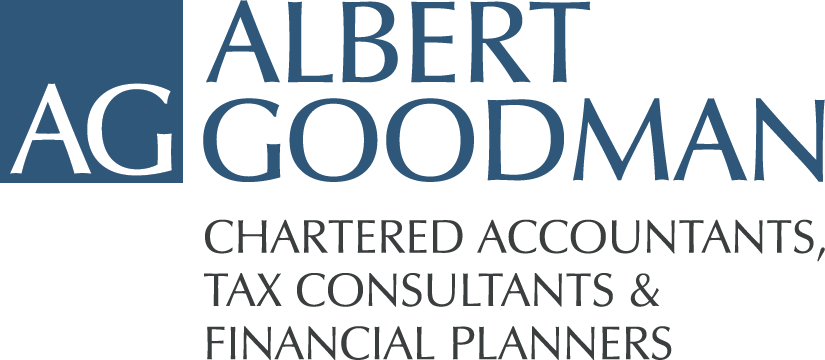 Coronavirus Business Interruption Loan Scheme (CBILS)
Top tips:
Don’t delay 

Get your documents in order

Security – tidy up

Maximise other reliefs available

Think about the amount sought

Try your own bank first…
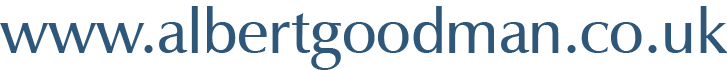 COVID-19 AND YOUR BUSINESS
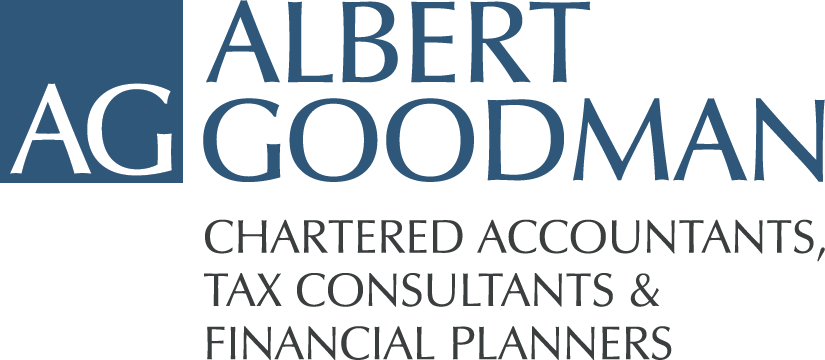 Coronavirus Business Interruption Loan Scheme (CBILS)
Top tips:
If you get a no..

Safeguard with an overdraft now?


Make your application gold standard

Consider bringing in application support?
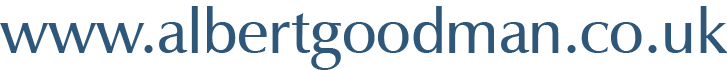 COVID-19 AND YOUR BUSINESS
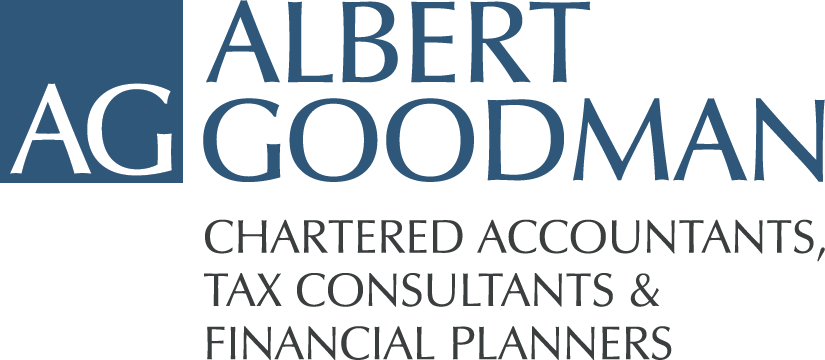 Coronavirus Business Interruption Loan Scheme (CBILS)
If you are successful:
Review offers carefully

Benchmark against peers

Use the money wisely…
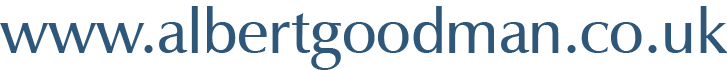 COVID-19 AND YOUR BUSINESS
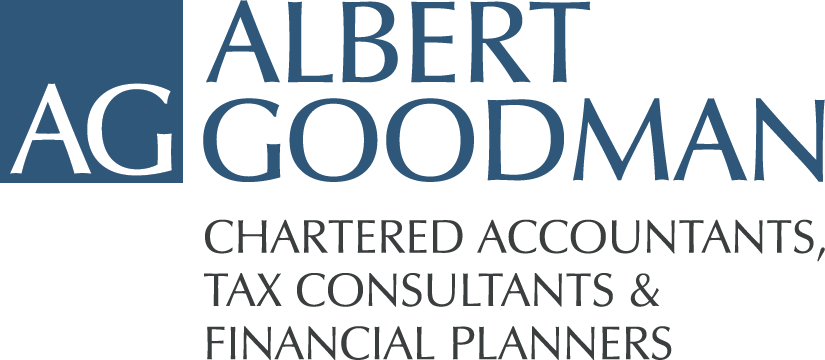 Coronavirus Job Retention Scheme
https://bit.ly/JRSWEBINAR
Tomorrow at 10:30 AM
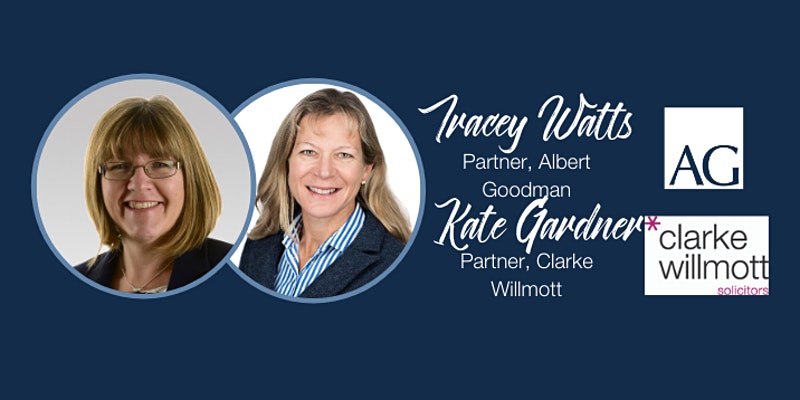 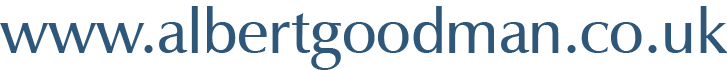 COVID-19 AND YOUR BUSINESS
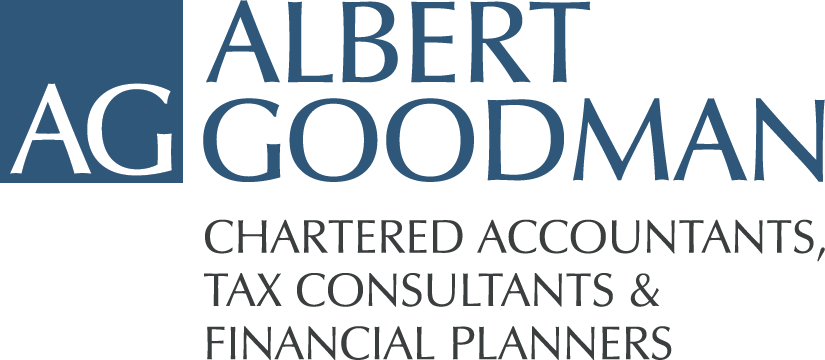 Conclusion
Awaiting CBLIS application response

Cash flow challenges “Cash is King”

Monitoring furlough position

Concerns over those without support

Next weekly webinar 20 April
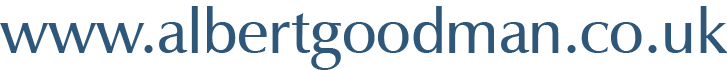 COVID-19 AND YOUR BUSINESS
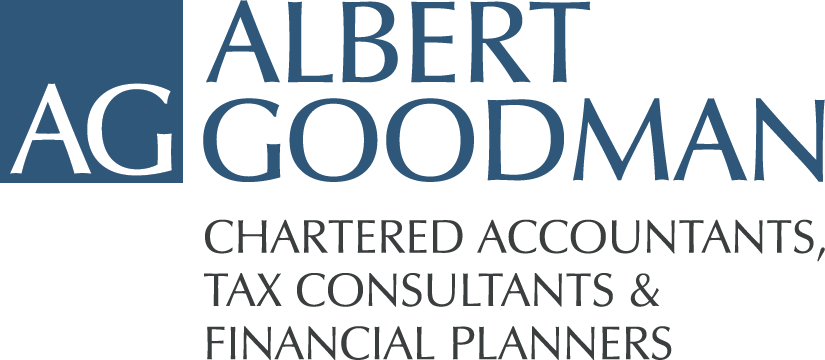 QUESTIONS 
& 
ANSWERS
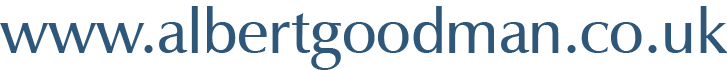 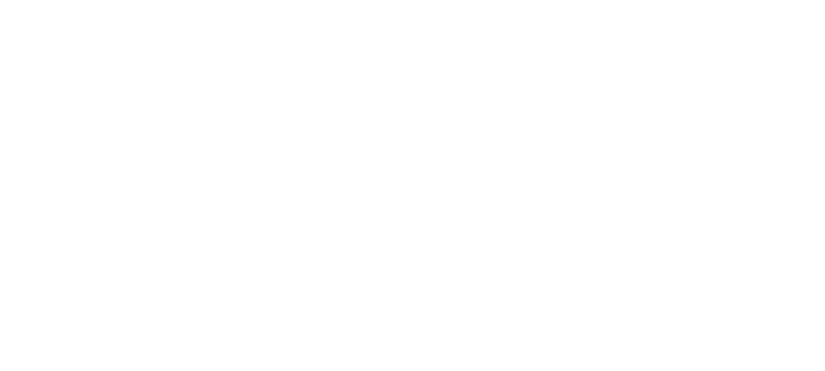 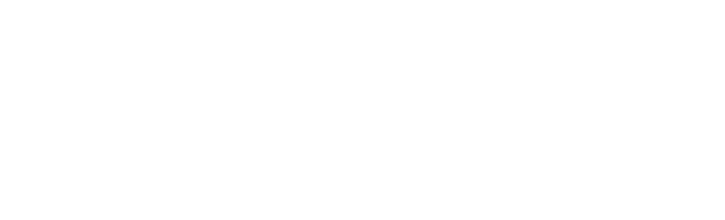 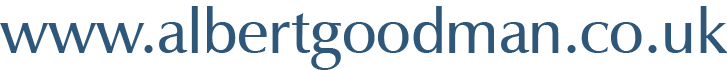